Mill Creek Project
SMILE Summer Teacher Workshop 2019
Overview
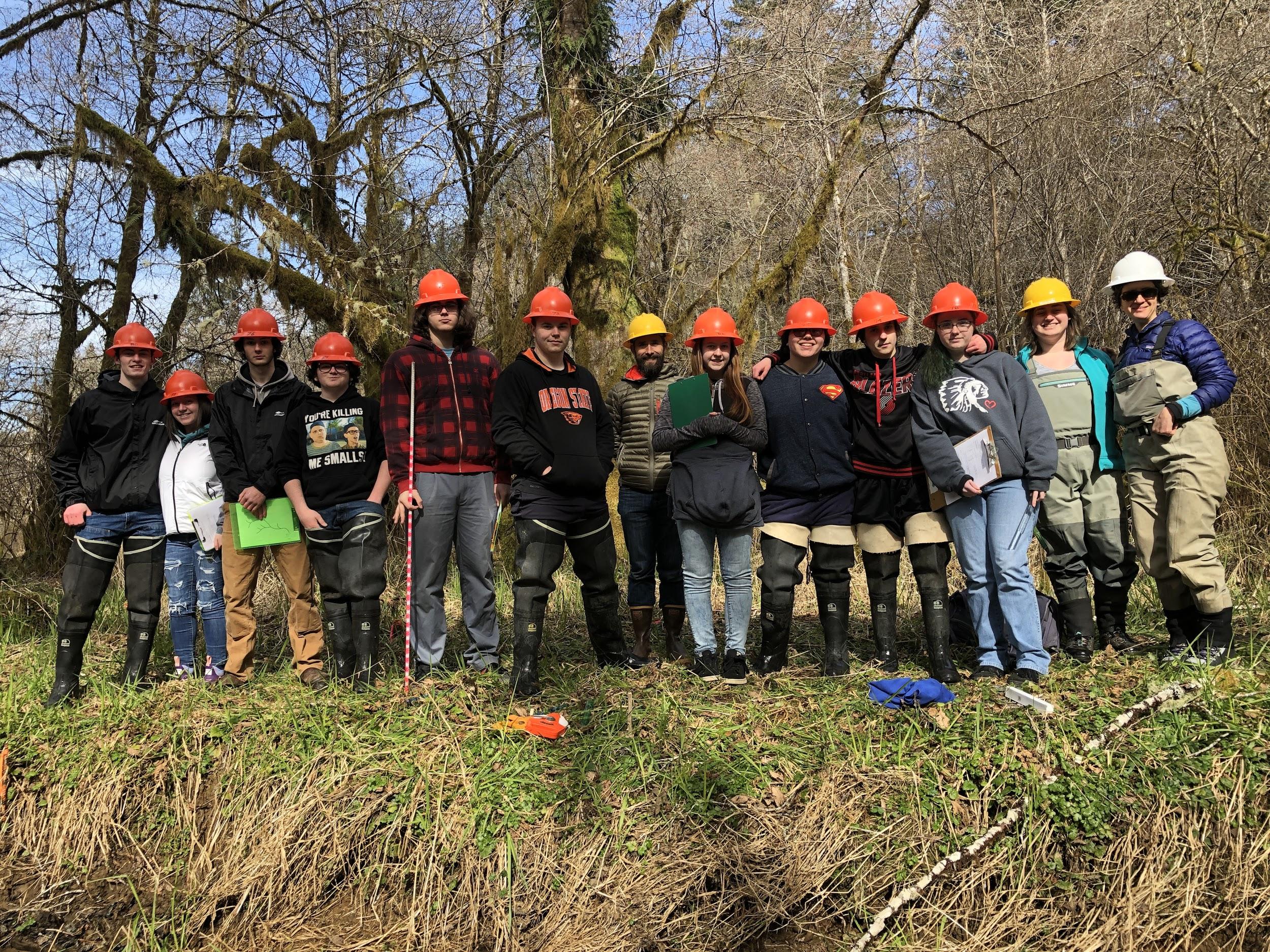 Background
Project
Inspiration
Logistics
Takeaways
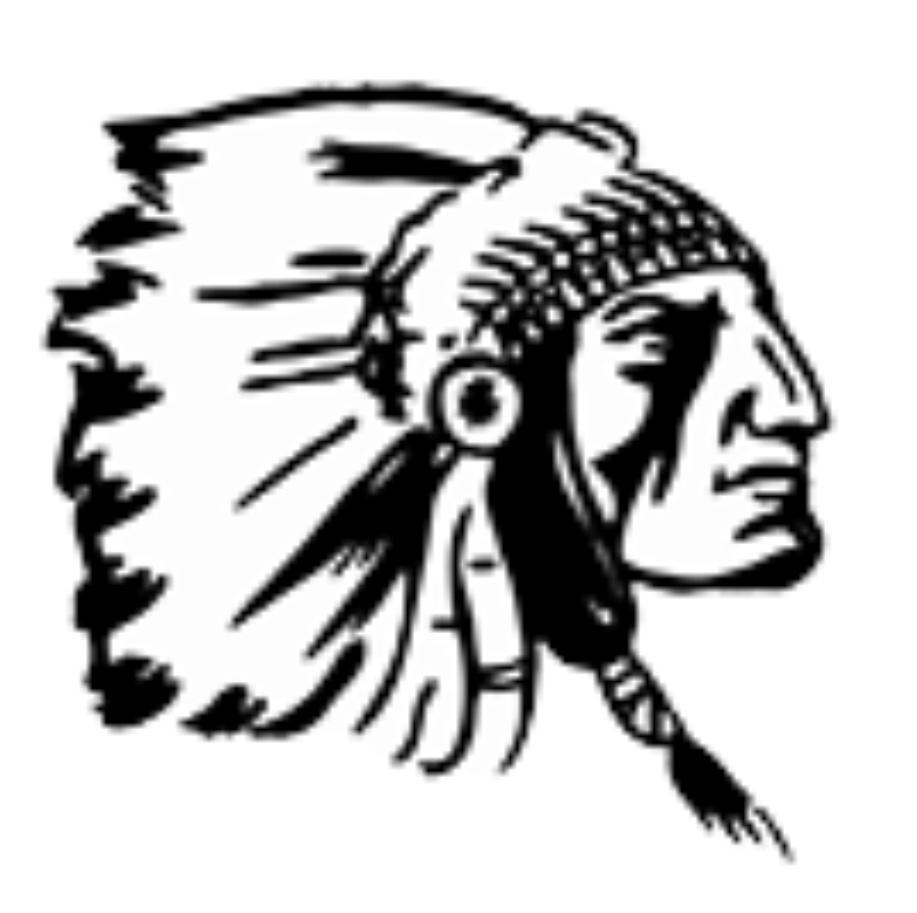 Background
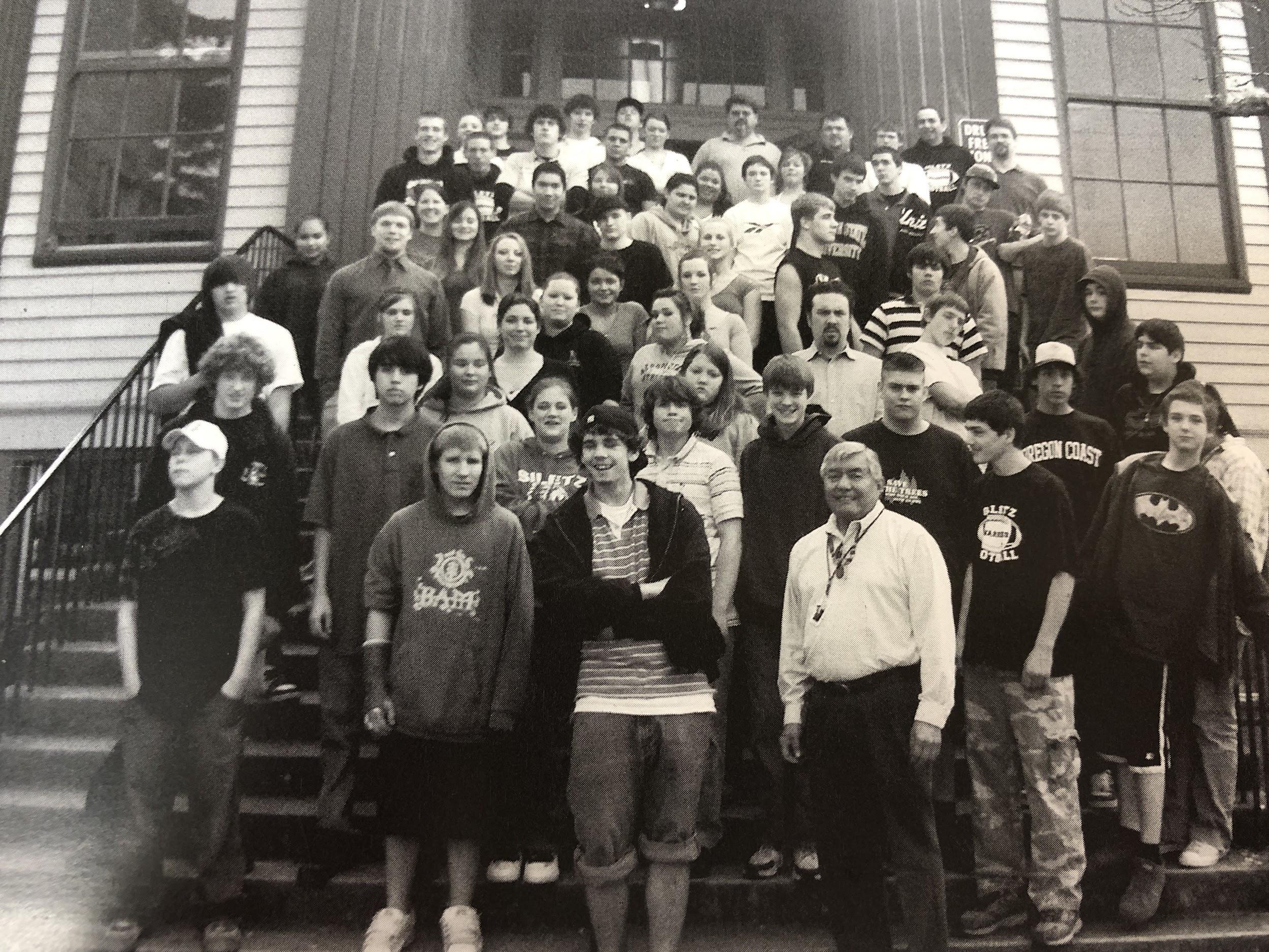 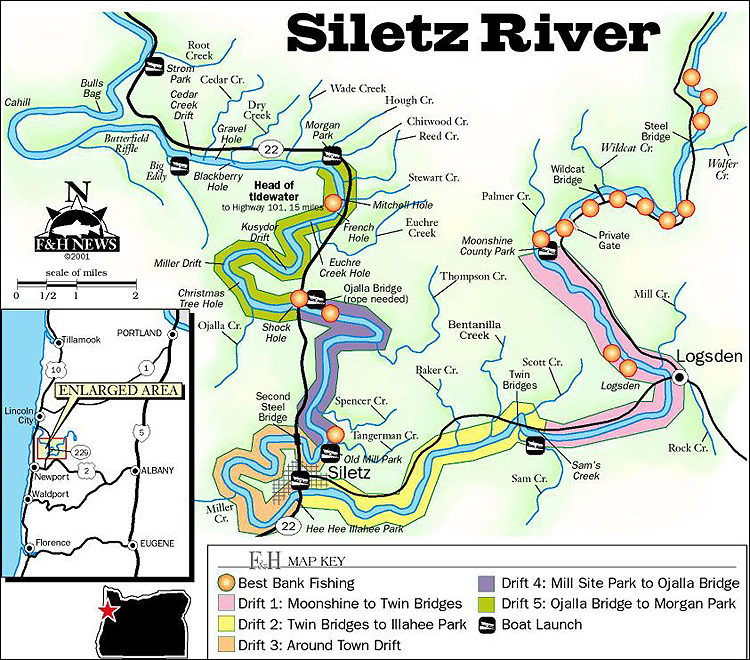 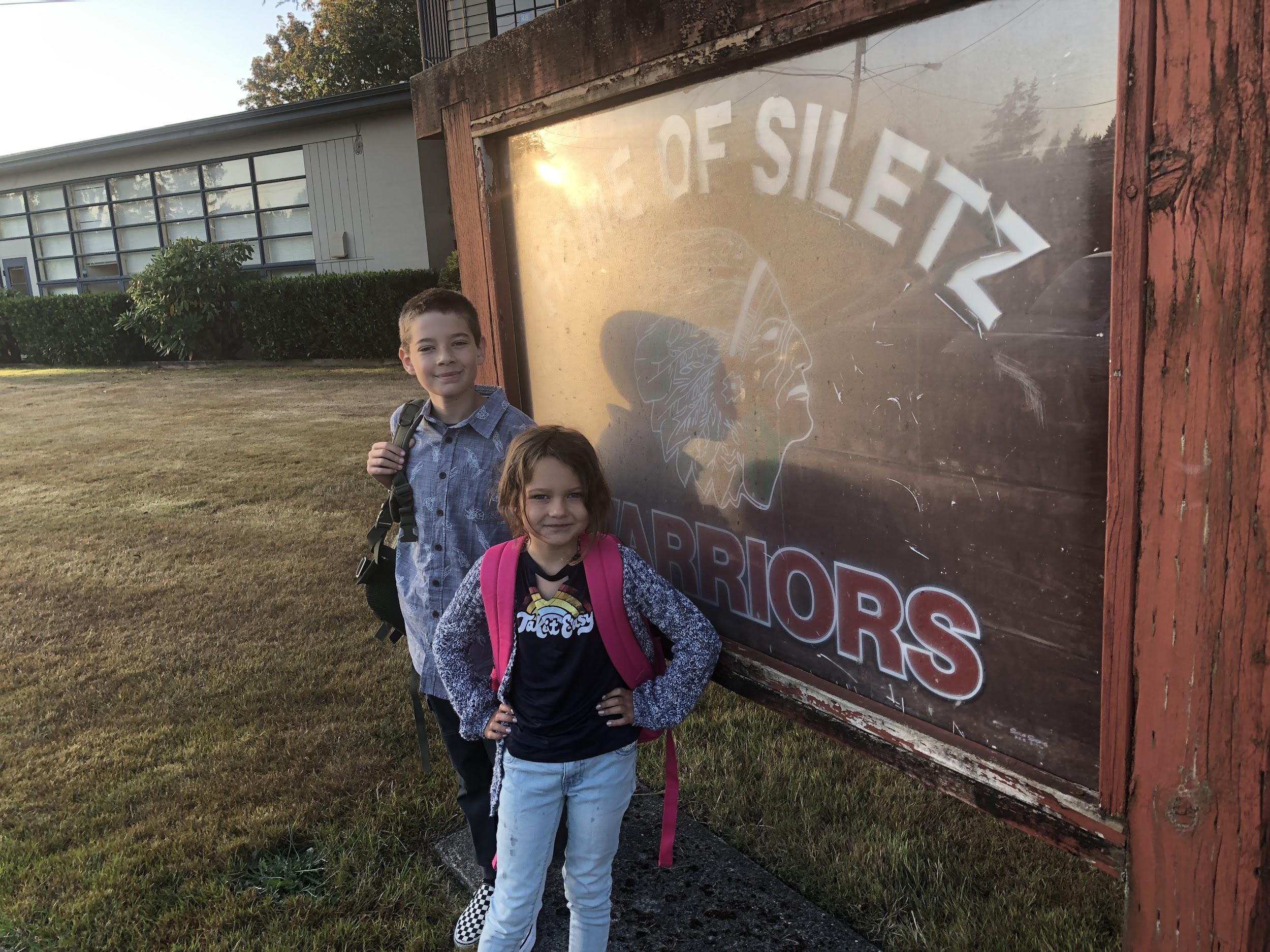 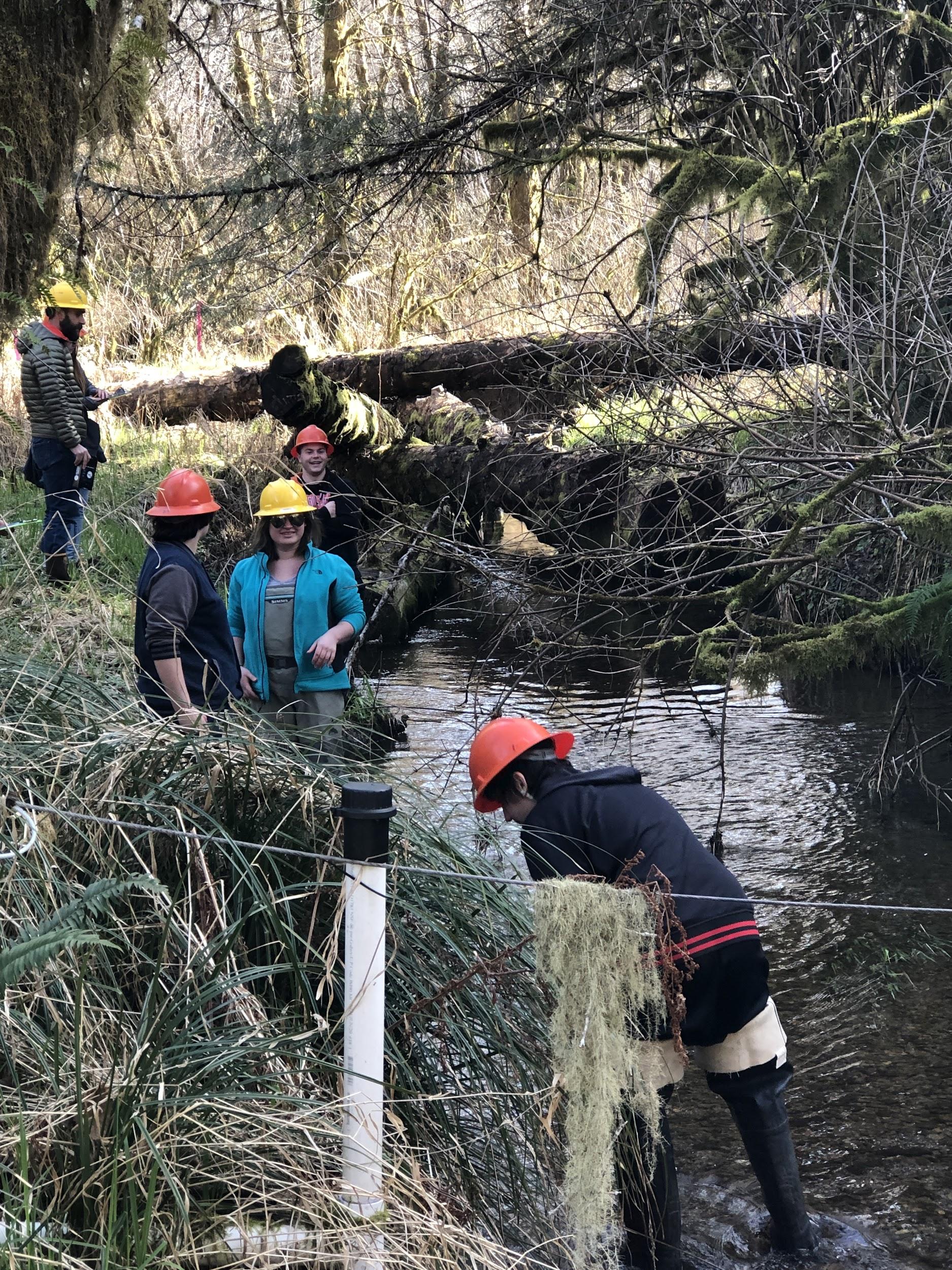 Project
Partner with OSU
Goals 
Get students into the field
Real world experience
Collect data
Develop curriculum
Share with others
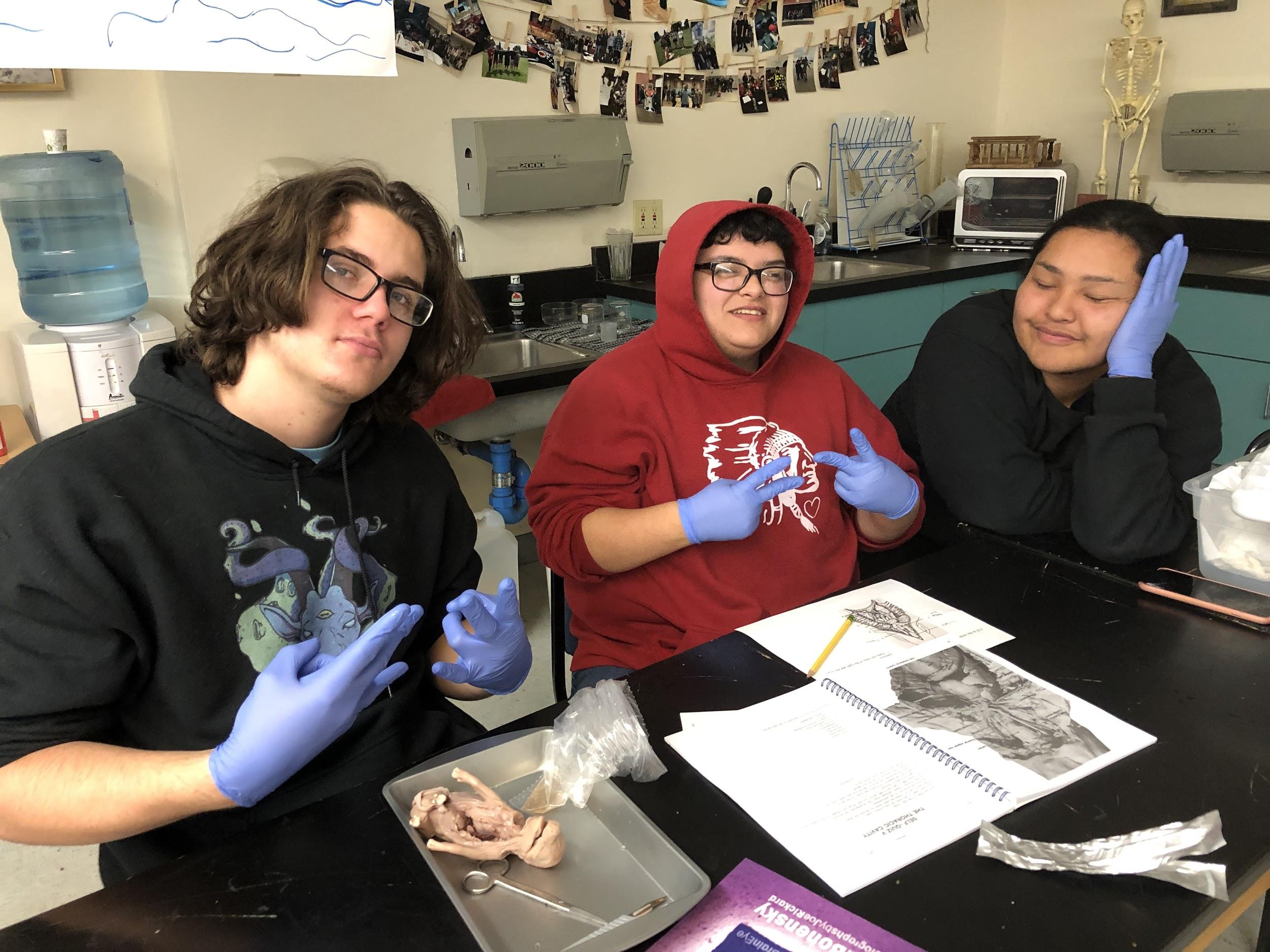 Inspiration
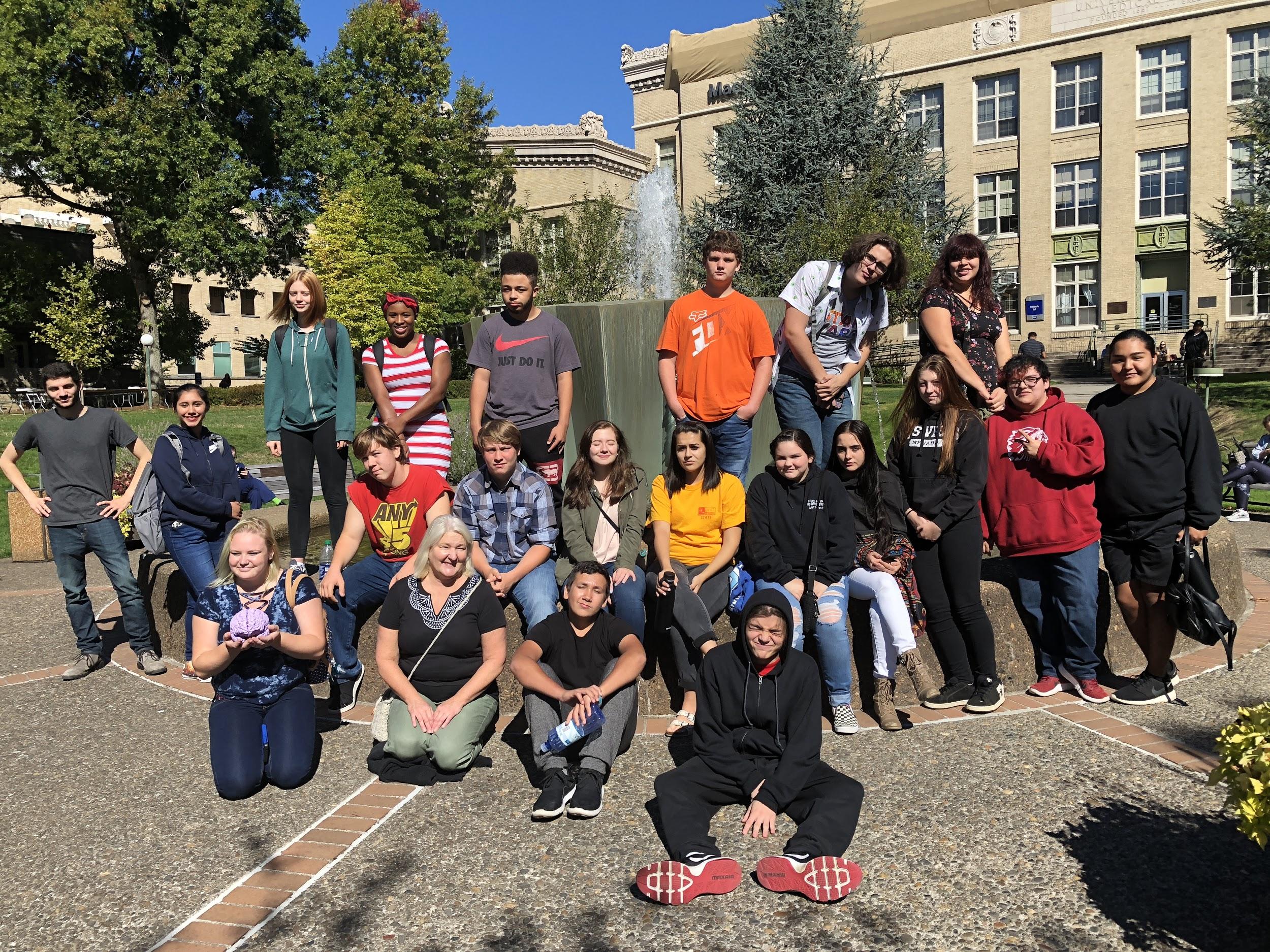 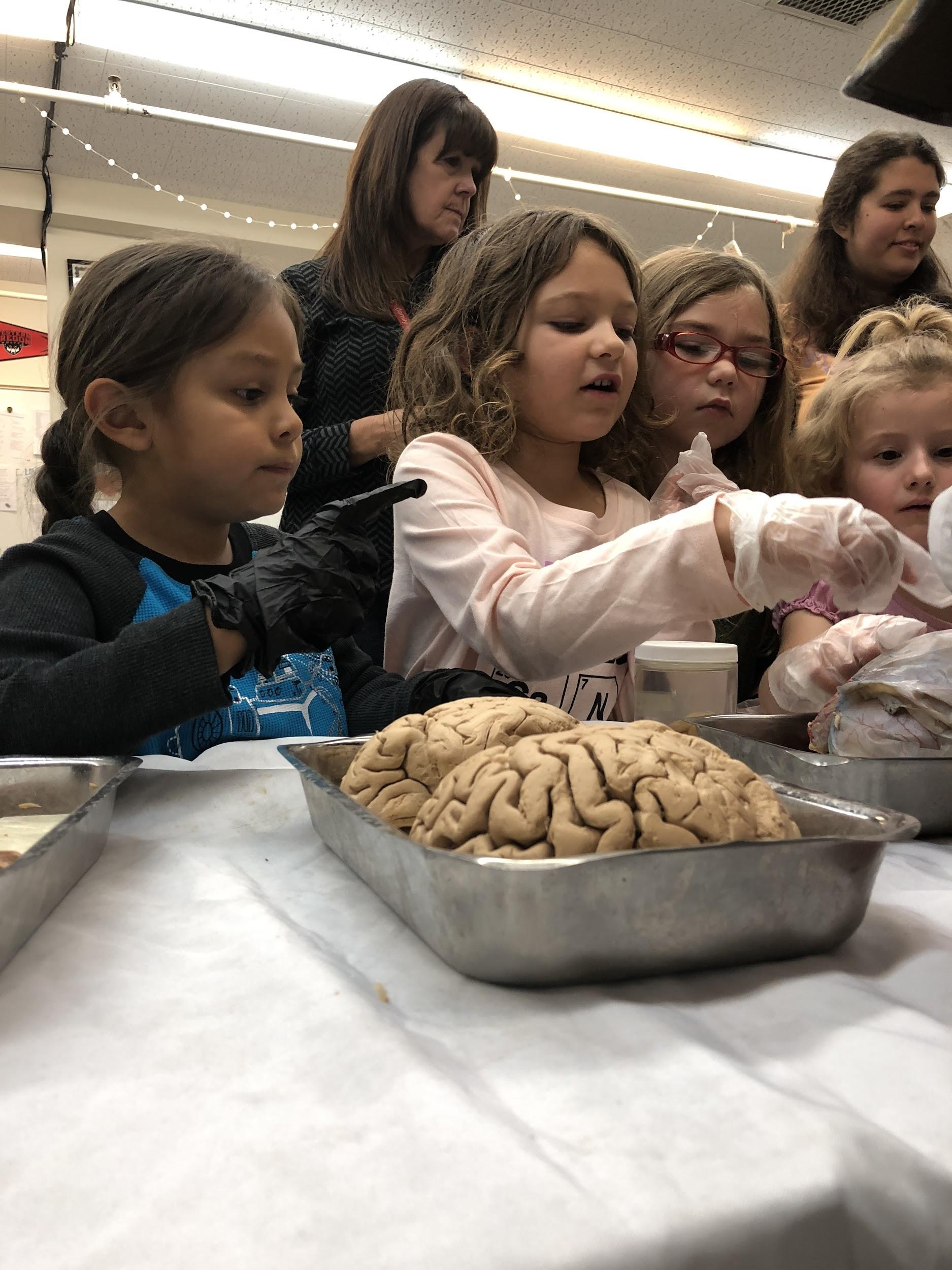 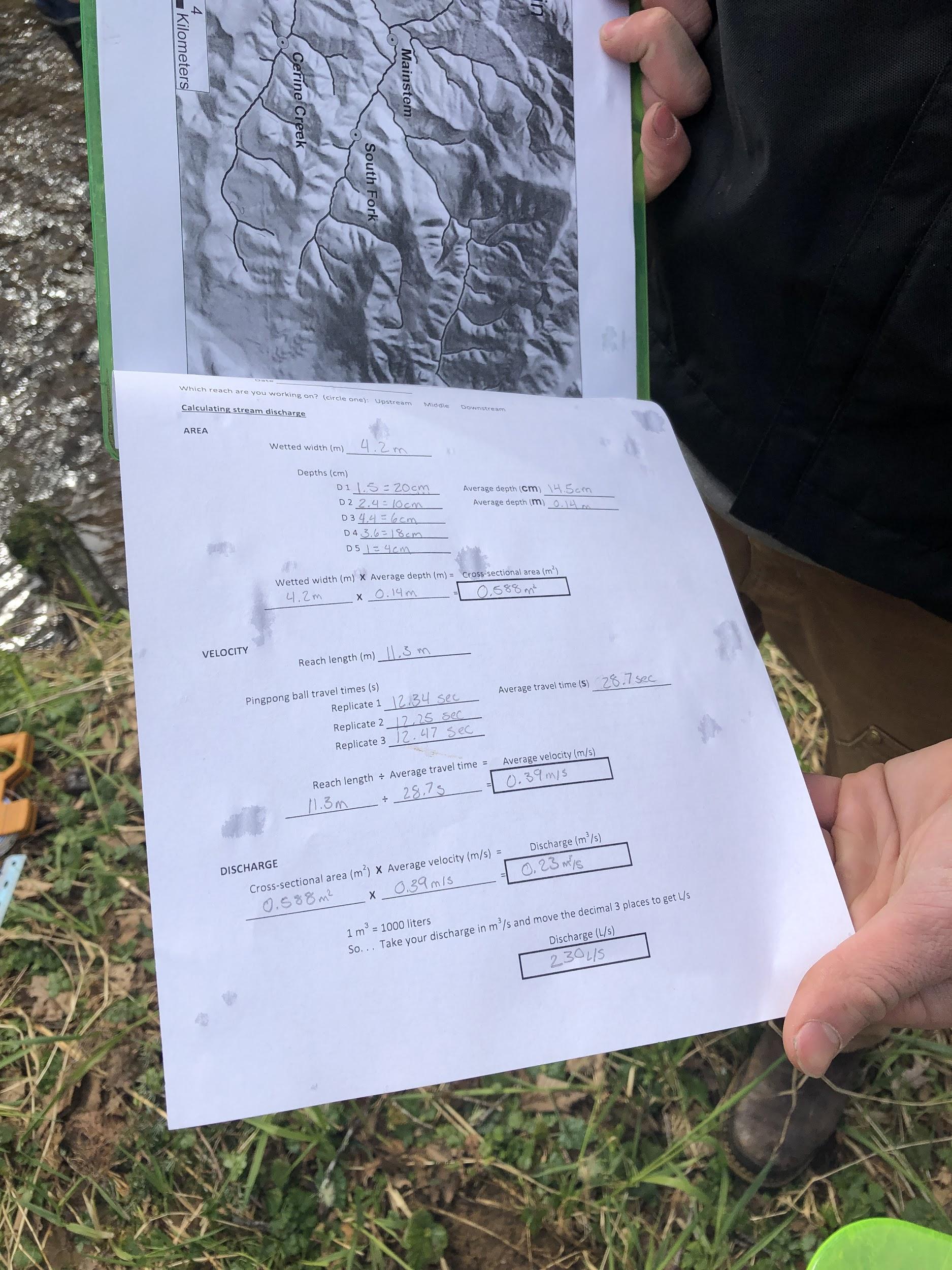 Logistics-the plan
Experts meet with students at school, lead activities
Students pulled from class during my prep period
Activities support field work
Field trips to creek site throughout the year
Collect data
Repeat
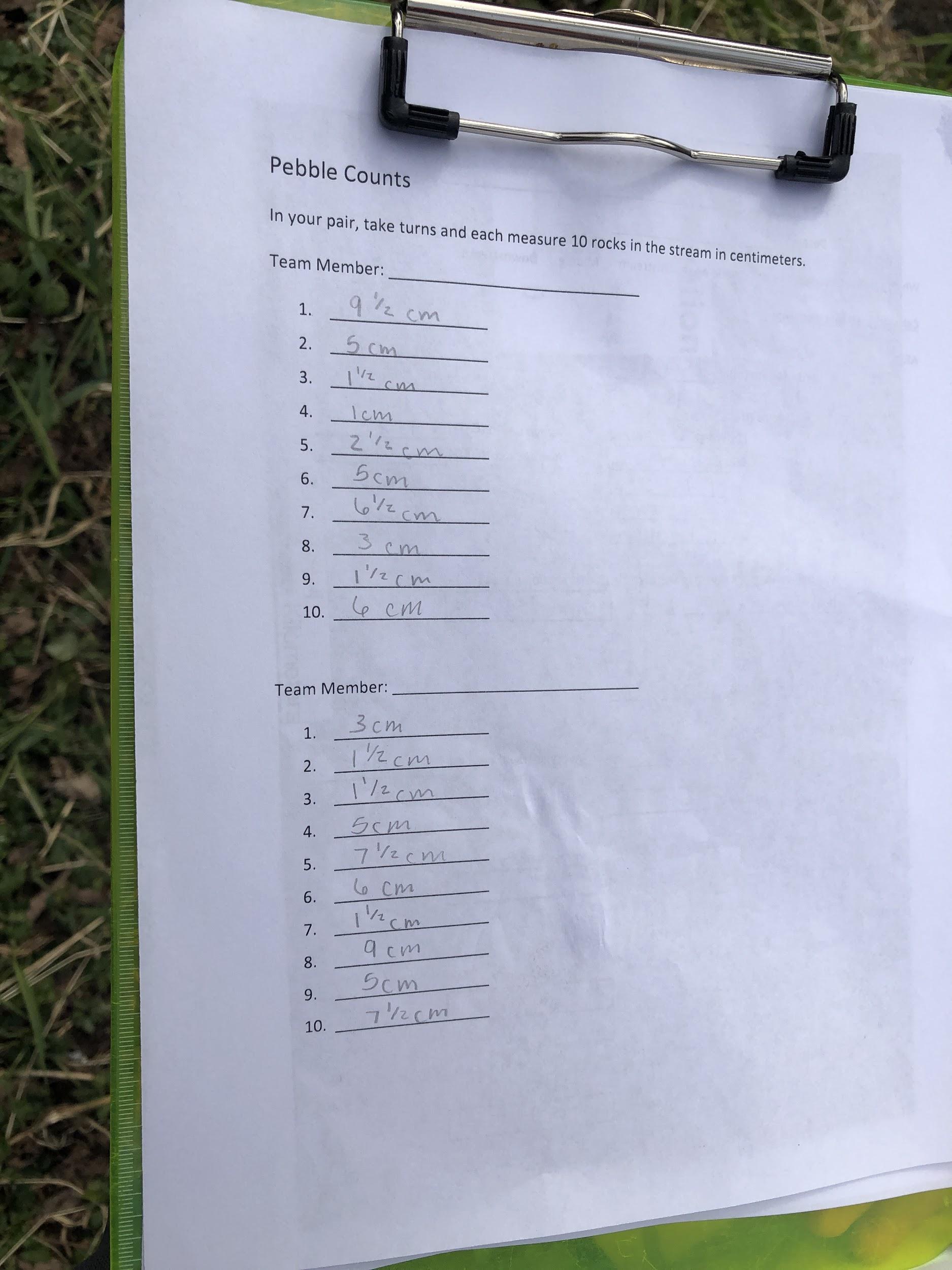 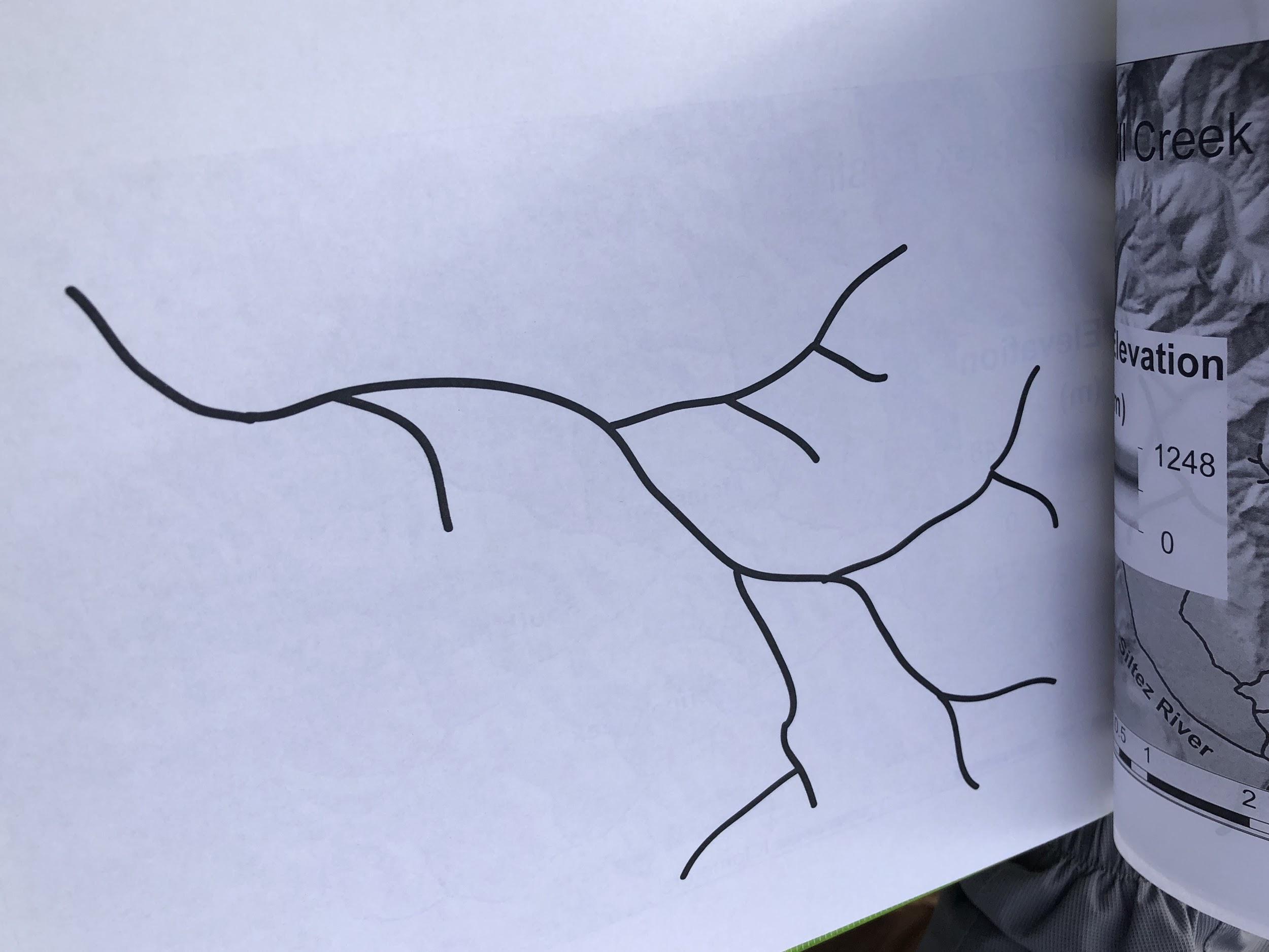 Logistics-what we did in class
Adults
Brainstormed ideas/concepts
Scoped out field site
With students
Mapped our watershed-intro activity and team building
Calculated stream volume
Logistics-what we did in the field
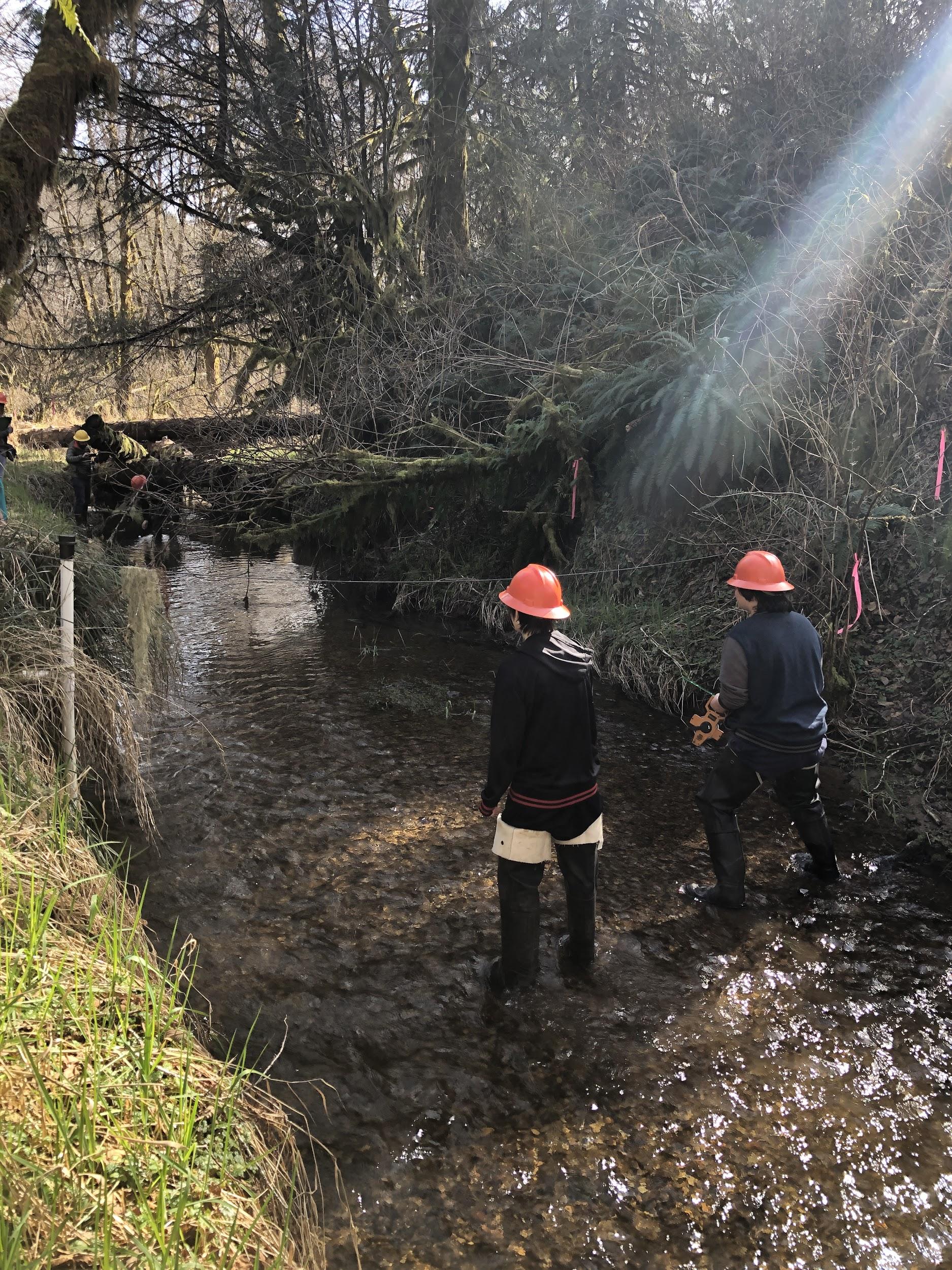 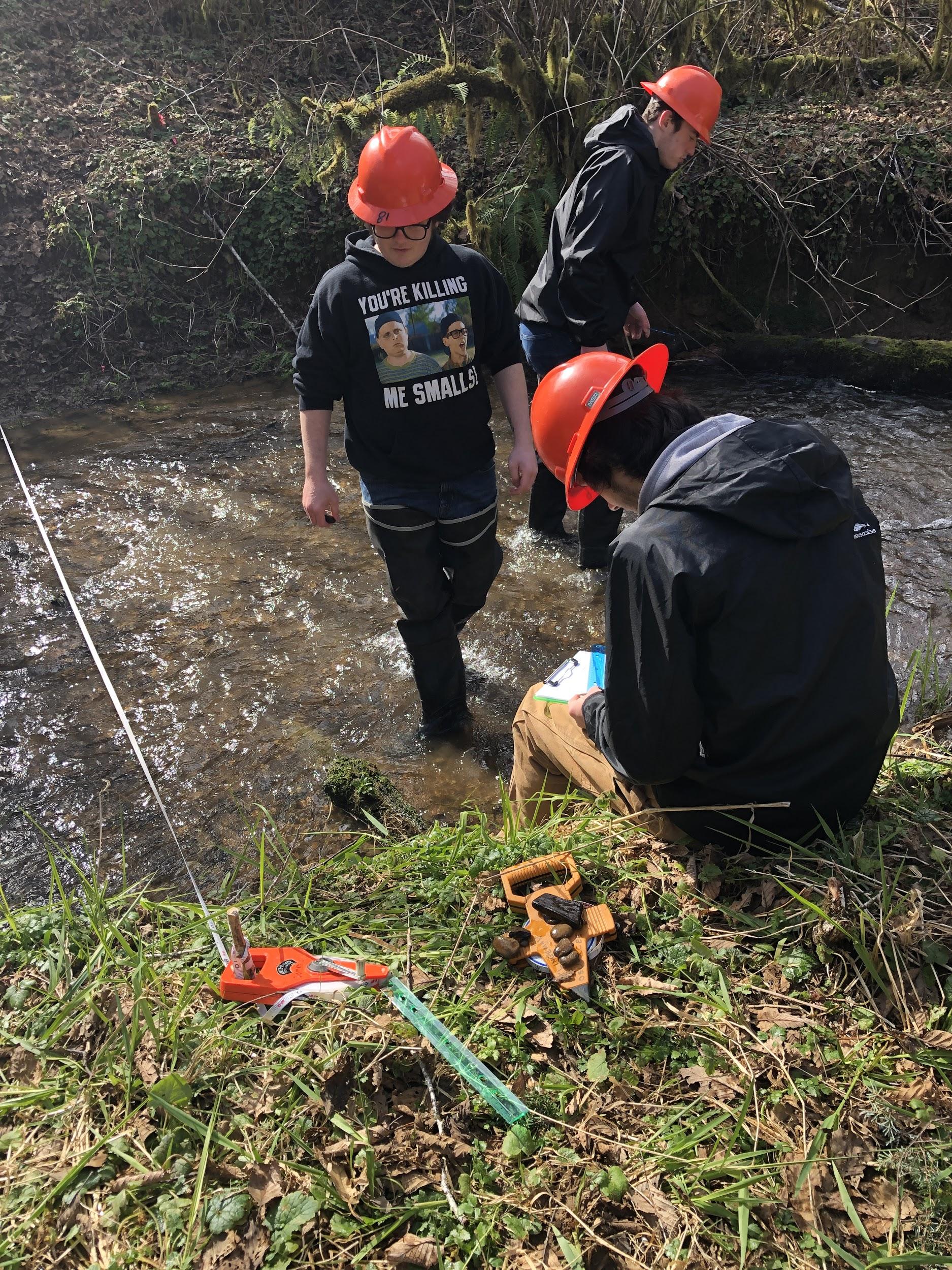 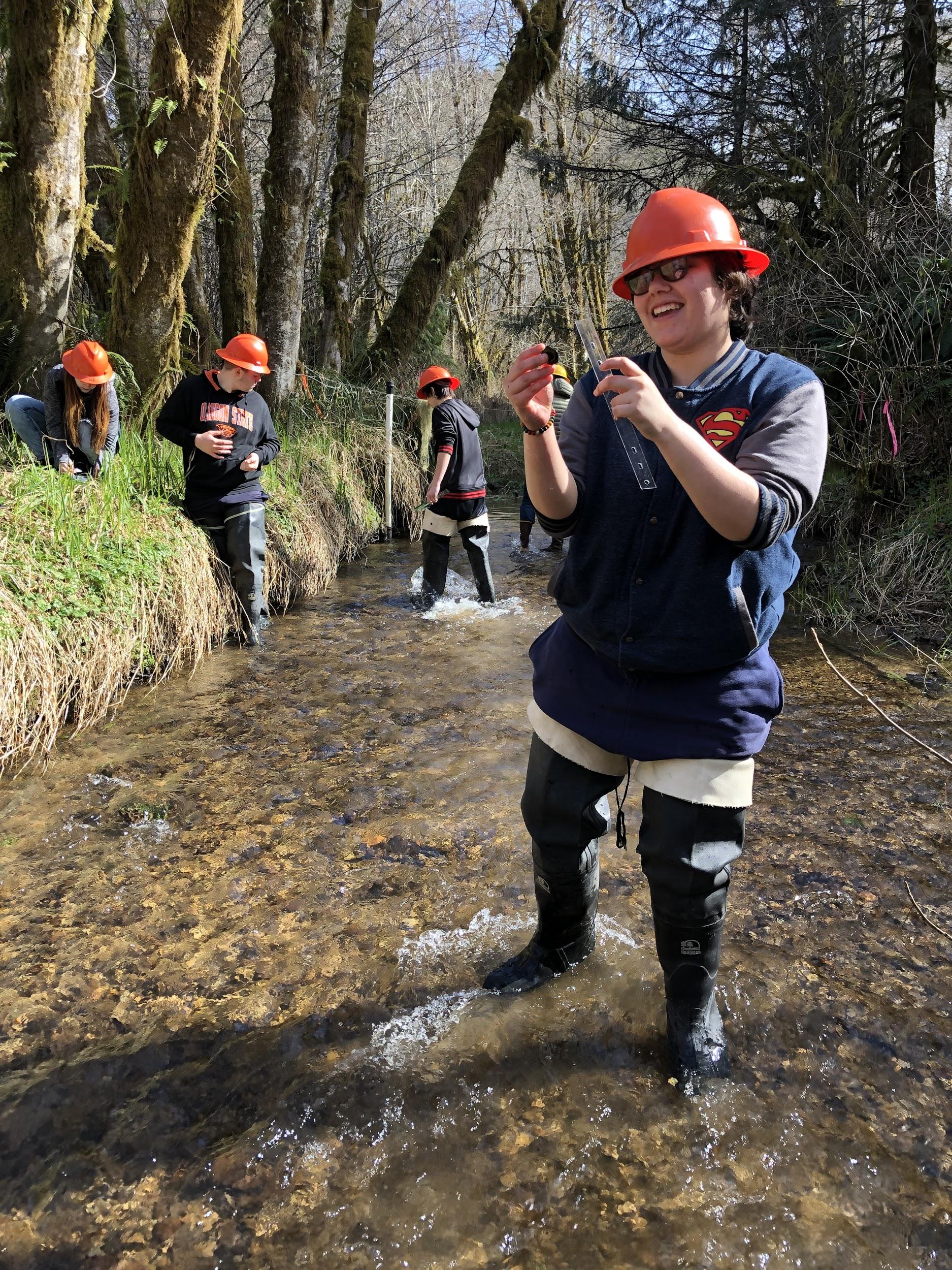 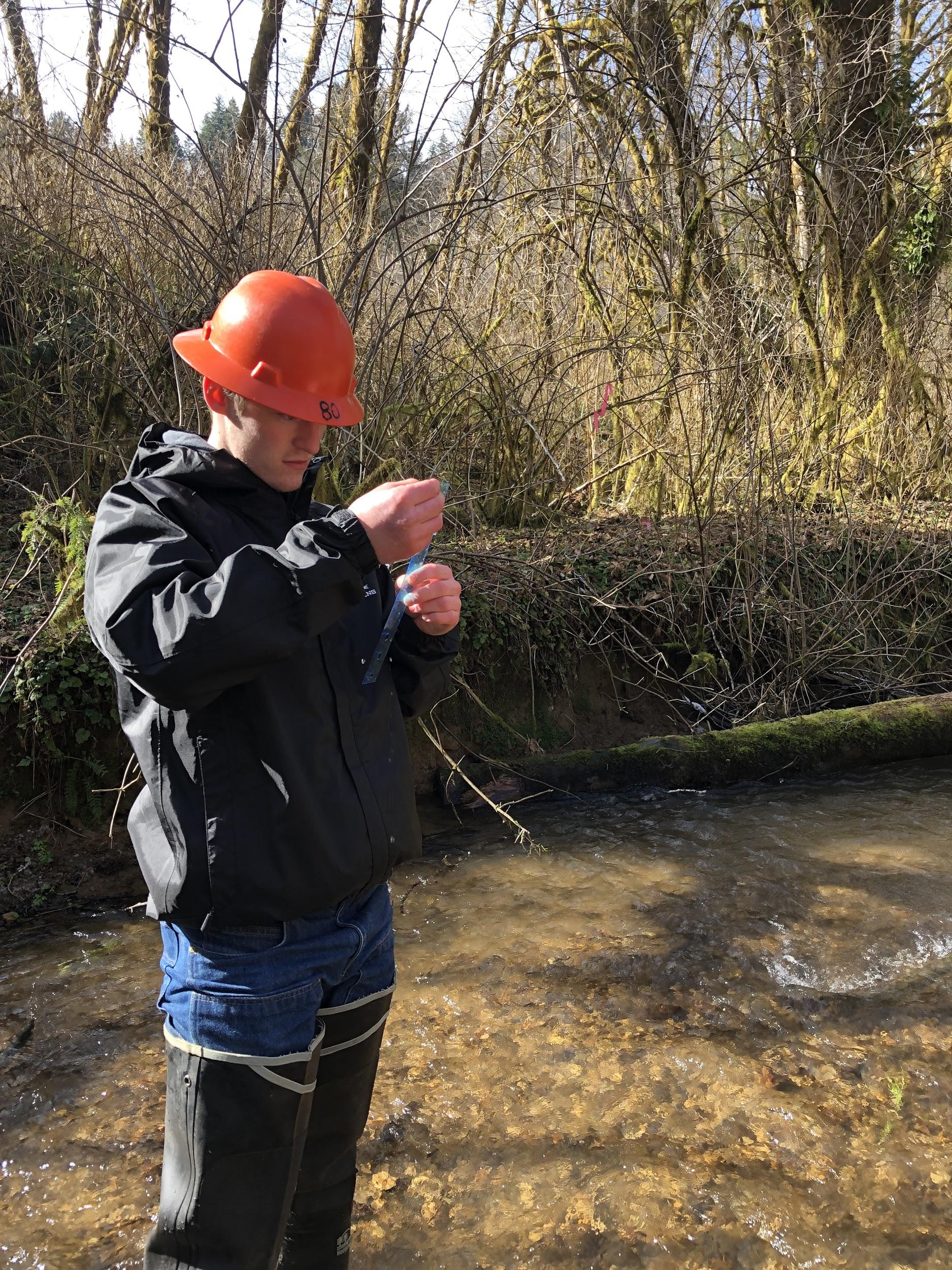 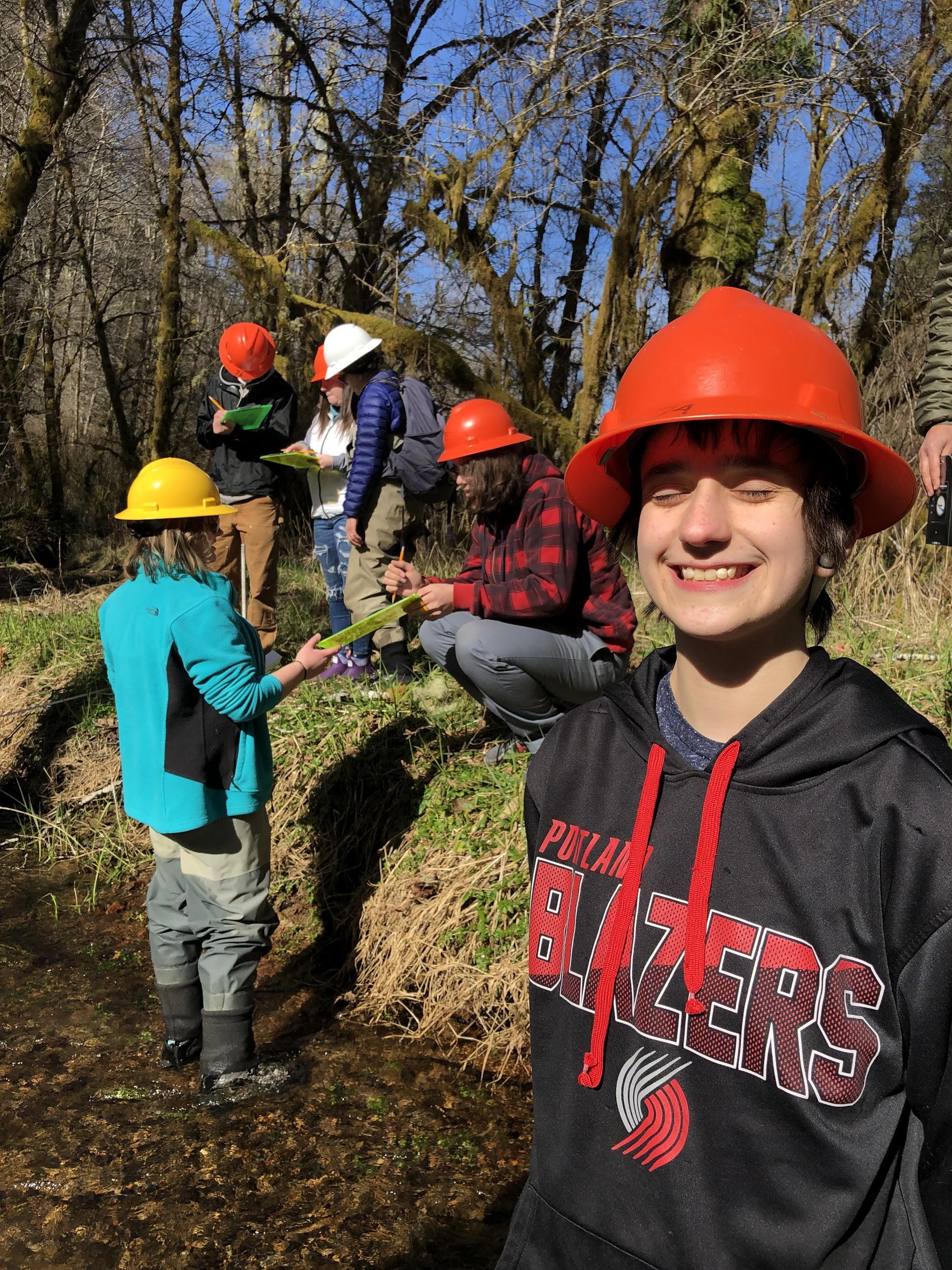 Takeaways
Challenges
Scheduling
Organization
Communication
The good stuff
Student pride
Always good to get outside
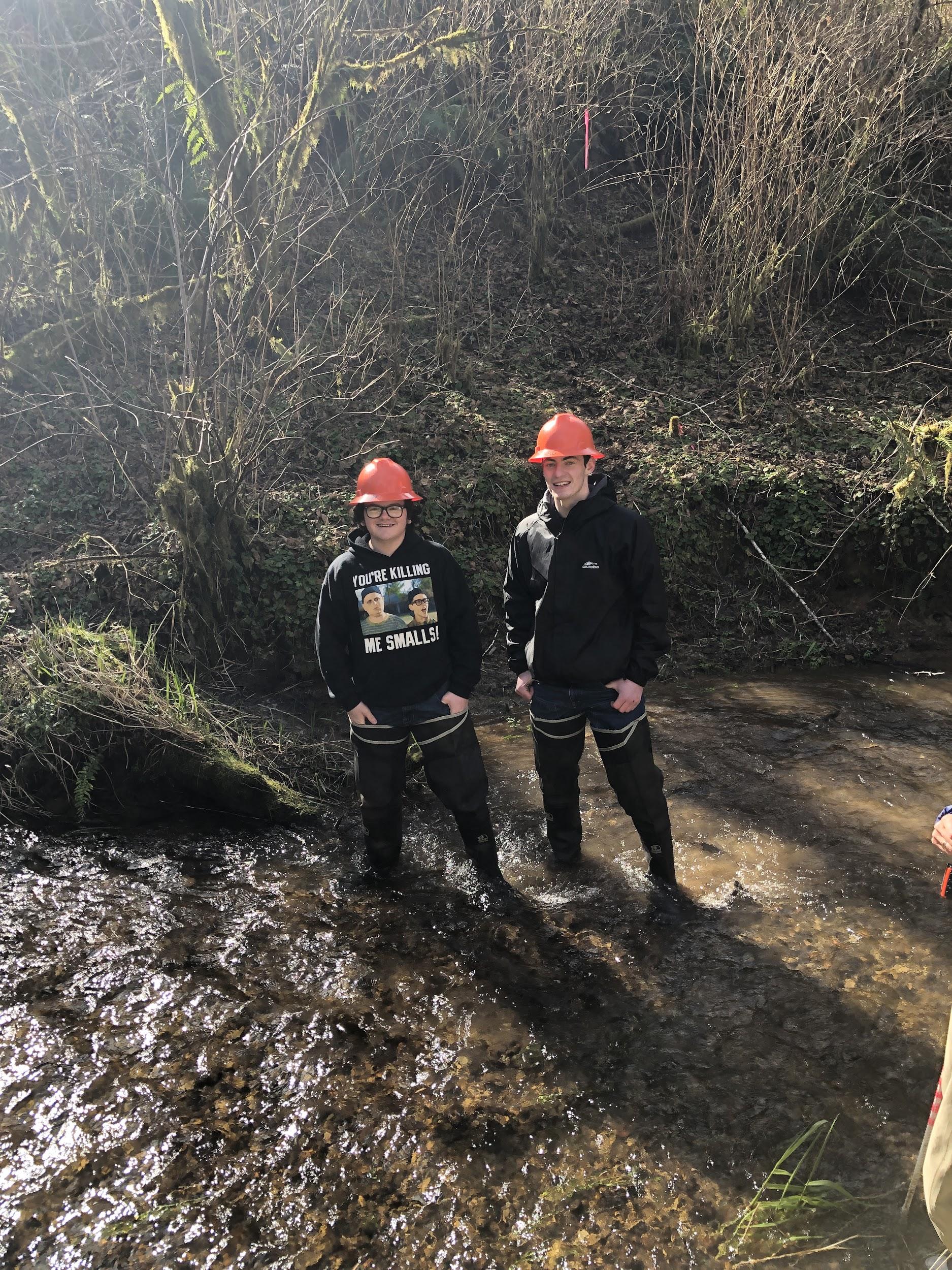 What’s next
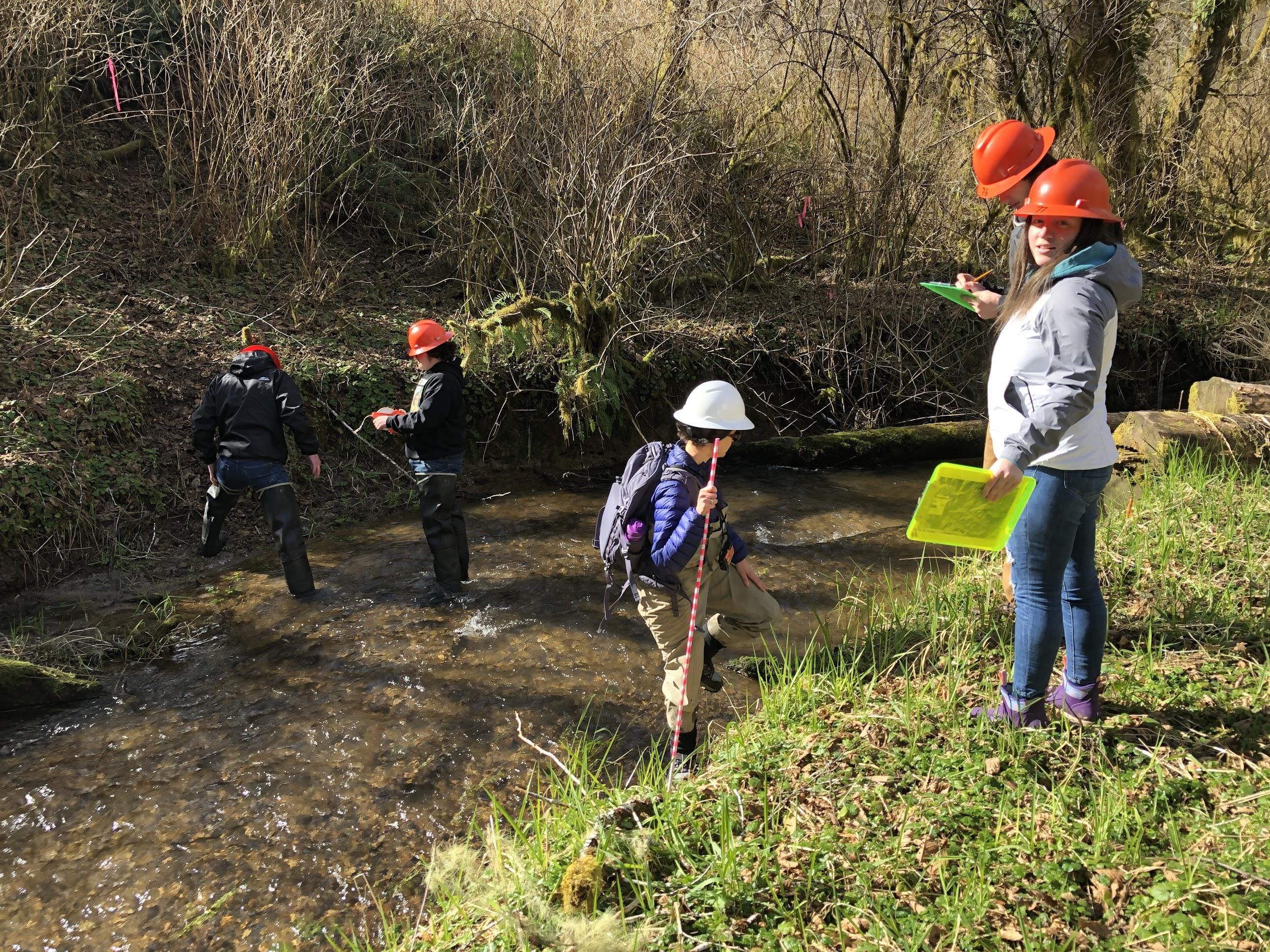 For us
Lessons learned
Back into the field

For you
Inspiration
Curriculum